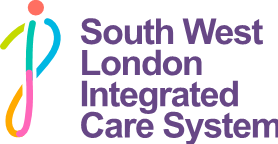 South West London 
Voluntary, Community and Social Enterprise Alliance


Sara Milocco
SWL VCSE Alliance Director
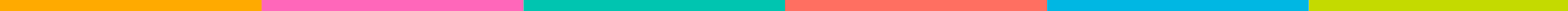 ICS and the voluntary sector
Integrated care systems (ICSs) are partnerships that bring together NHS organisations, local authorities and others to take collective responsibility for planning services, improving health and reducing inequalities across geographical areas.
National guidance has set clear expectations that the voluntary sector should be involved within the governance structures of the ICS
Our system is South West London (Merton, Richmond, Wandsworth, Croydon, Sutton, Kingston)
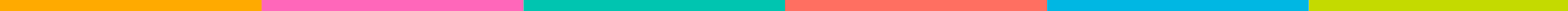 The SWL VCSE Alliance wants to:
Be a link between local voluntary and community sector organisations and other partners within our ICS
Share valuable insight and information and promote shared learning and collaboration
Be a strategic partner within the ICS and support the transformation and care services for local people
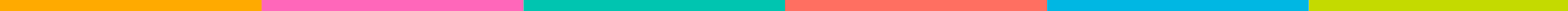 The SWL VCSE Alliance:
The director attends the Integrated Care Partnership (ICP) meeting and the Integrated Care Board (ICB) for SWL with a SWL Healthwatch representative
Has a Leadership group leading
Will work on workstreams (Workforce Development, Mental Health confirmed)
Will have voluntary sector representatives sitting on SWL strategic partnerships
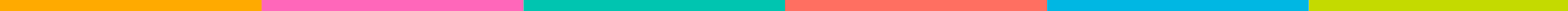 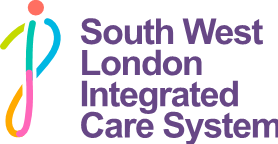 Building the SWL VCSE Alliance
Integrated
Care Board
Integrated Care System Partnership
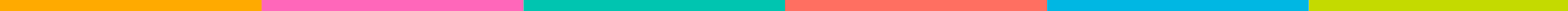 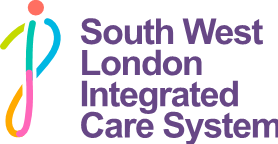 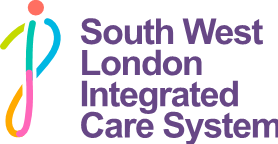 SWL VCSE Alliance so far
Business case developed for VCSE Alliance model 
June 2022
VCSE representatives remuneration policy June 2023
Memorandum of Understanding (MOU) between ICB and VCSE August/Sept 2023
Terms of Reference May 2023 onwards
Leadership group extended
 September 2023
SWL ICB agreed funding 
July 2022
SWL VCSE Alliance Director appointed April 2023
VCSE Engagement events in each place
 October 22 to March 23
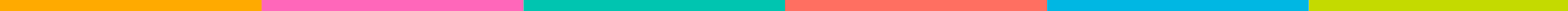 Local directories
Croydon  Simply Connect Croydon and themed flyers at Directories - Croydon Voluntary Action (cvalive.org.uk) - mental health, autism, homelessness.

Merton  Merton Connected - will be soon refreshed

Richmond   VCConnect Online Directory - Search Results (vcconnectsystem.org.uk)

Sutton  VCConnect Online Directory - Home Page (vcconnectsystem.org.uk)

Kingston upon Thames   Connected Kingston

Wandsworth Care Alliance Care4me | your community directory
Local CVSs (infrastructure organisations)
Croydon  Croydon Voluntary Action (also BME Forum, Asian Resource Centre Croydon, CNCA)

Merton  Merton Connected

Richmond  Richmond CVS

Sutton  Community Action Sutton

Kingston upon Thames   Kingston Voluntary Action

Wandsworth Wandsworth Care Alliance also Wandsworth Community Empowerment Network
Upcoming funding opportunities
Winter Fund:  £500 small grants towards conversations to keep residents healthy this winter. Expected to be live towards the end of September 2023; managed by the SWL VCSE Alliance.

Health Inequalities Fund  £4.3 million available to South-West London for 2023/24, for both existing and new projects. The funding for successful schemes will be authorised to run until the end of March 2025. 
• 75% for existing schemes (£135,354.80 for existing Kingston projects)
• 25% for new schemes (£58,668.71 for new projects in Kingston). 
Expected to go live towards the end of September 2023. 

ICP Priorities Fund (former Innovation Fund) £5 million across South-West London with successful schemes running until end of March 2025. Of this:
£3,800,000 for projects supporting delivery of the Workforce Development priority
£950,000 for projects supporting delivery of all the other Integrated Care Partnership’s priorities (See draft Strategy Plan).
Expected to go live towards the end of September 2023.
Thank you
sara.milocco@cvalive.org.uk
07540 720 103
Further case studies below
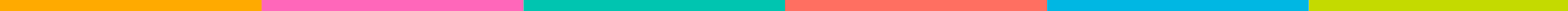 10
10